Seminario Miocardiopatías
Dra. Pilar Muñoz B.
Cardióloga HDSProf. Asistente Universidad de Chile
Antecedentes
Hombre, 42 años

Arquitecto

Ant. Médicos: (-)

Ant. Familiares: (-)

Ant. Qx:
Apendicectomía en la infancia
Hábitos:
Tabaco (-)
OH (+) ocasional
Drogas (-)

Alergias: (+) PNC

Fármacos: (-)

Ejercicio: (+) karate 3 veces/semana
Anamnesis
Previamente asintomático y en CF 1.

Mientras se encontraba en práctica de Karate, presenta compromiso de conciencia súbito. 

Asistido por compañeros, constatan que paciente no responde a estímulos y no respira, por lo que llaman a ambulancia.

A su llegada, el equipo médico constata que el paciente se encuentra en PCR e inician maniobras de reanimación básica (BLS) mientras conectan el monitor.
Registro Monitor
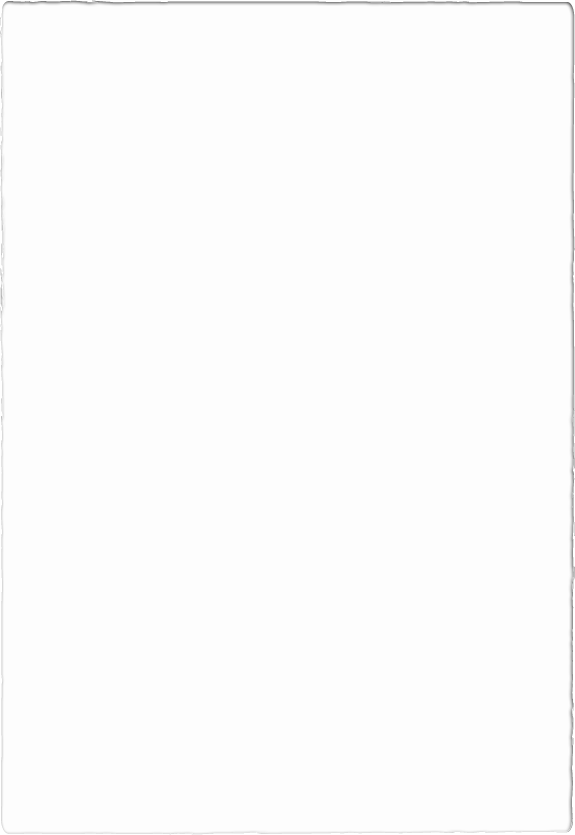 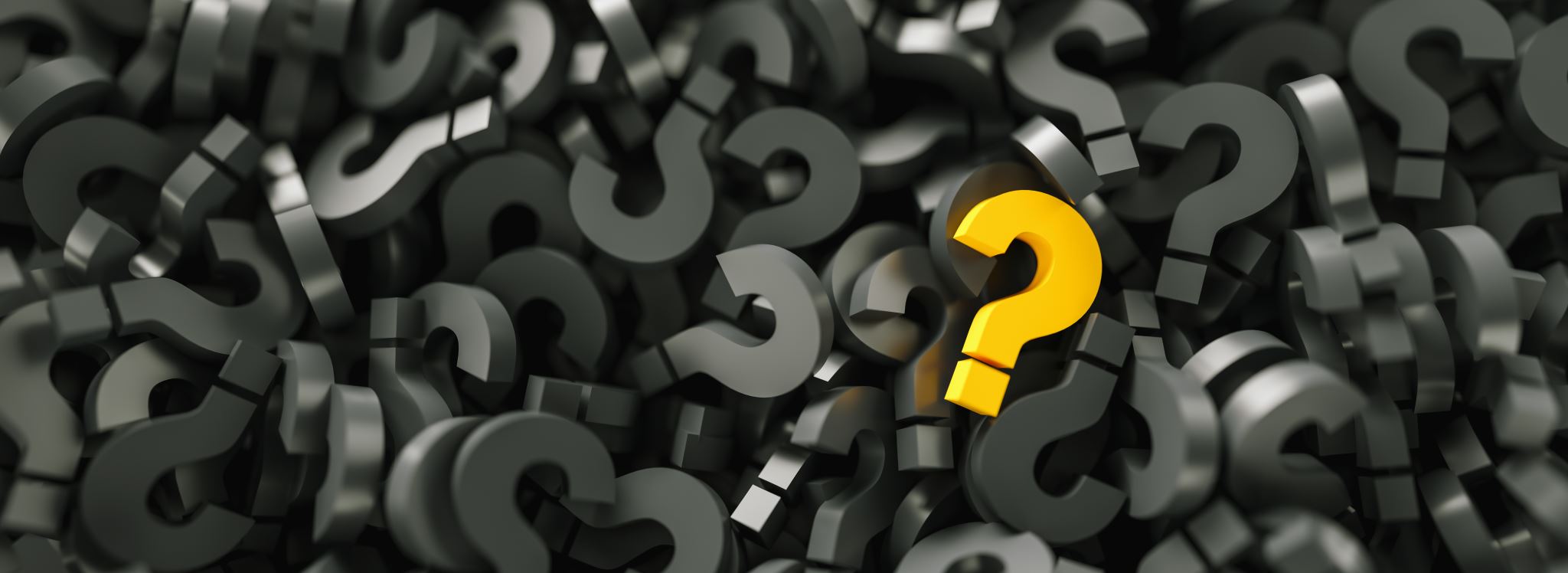 Pregunta 1
¿Cuál es la conducta terapéutica a seguir?
Evolución
Post desfibrilación con 200 Joules paciente retorna a circulación espontánea y es trasladado a Servicio de Urgencias.

Ingresa a reanimador:
Glasgow 12, sin evidencias de focalidad neurológica
PA: 116/58 mmHg / FC: 76 lpm / SatO2: 95% con FiO2 50%
VEC normal con llene capilar de 2 segundos
Piel y mucosas rosadas sin lesiones
Pulsos distales presentes y simétricos
Examen físico segmentario:

Isocoria fotorreactiva
Yugulares normales a 30°
Carótidas sin soplos
RR2T con soplo sistólico eyectivo III/VI en foco aórtico y que aumenta con maniobra de Valsalva
MP (+) SRA
Abdomen BDI RHA (+) sin masas ni visceromegalias
EEII sin signos de TVP ni isquemia
Evolución
Mientras se encuentra en box de reanimación, se constata FC 178 lpm y PA: 87/46 mmHg.

Paciente quejumbroso, mal perfundido, con uso de musculatura accesoria respiratoria.
Electrocardiograma
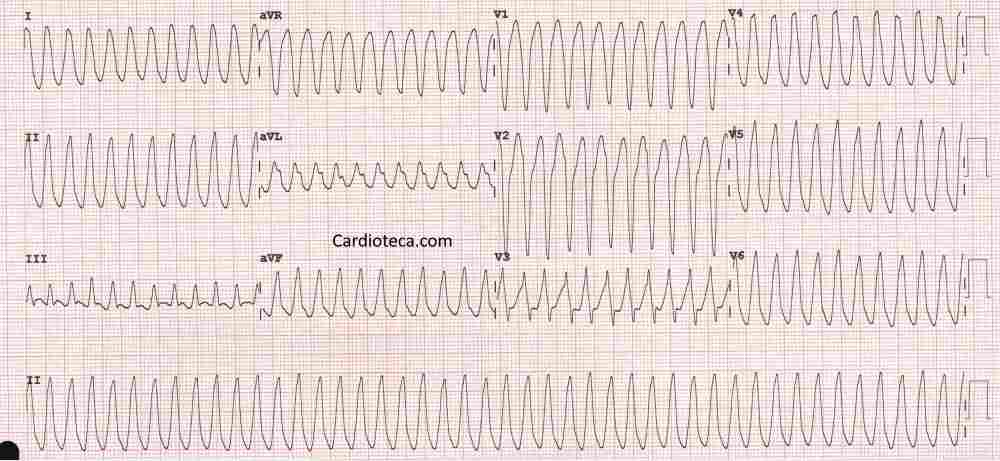 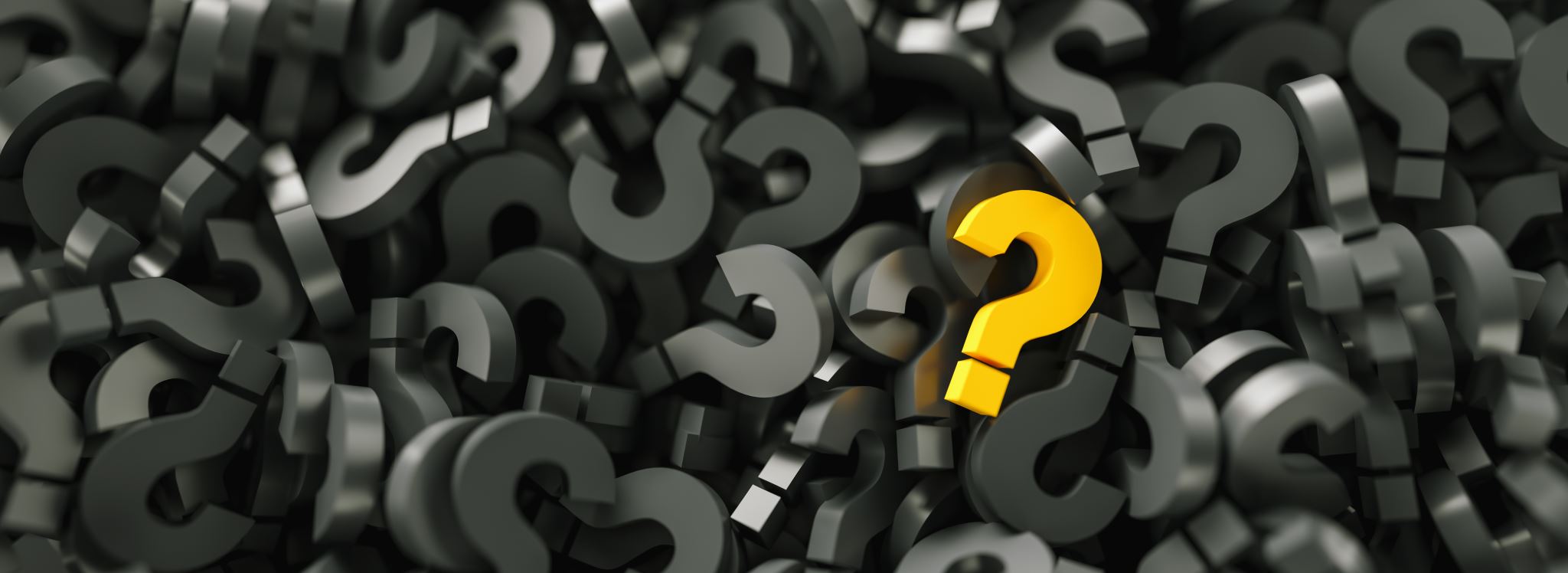 Pregunta 2
¿Cuál es la interpretación del electrocardiograma?
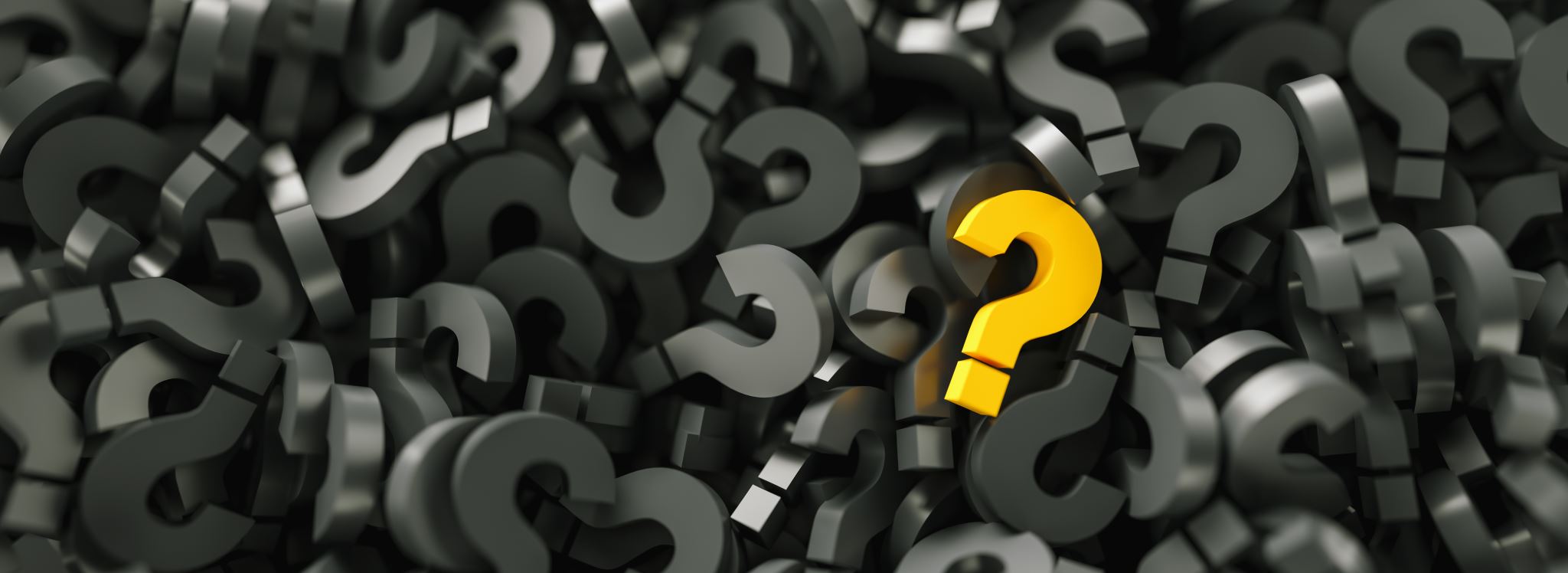 Pregunta 3
¿Cuál es la conducta terapéutica a seguir?
Evolución
Posterior a CVE sincronizada con 200 Joules paciente retorna a ritmo sinusal y logra estabilidad hemodinámica.

Se traslada a UCI para monitorización y estudio.
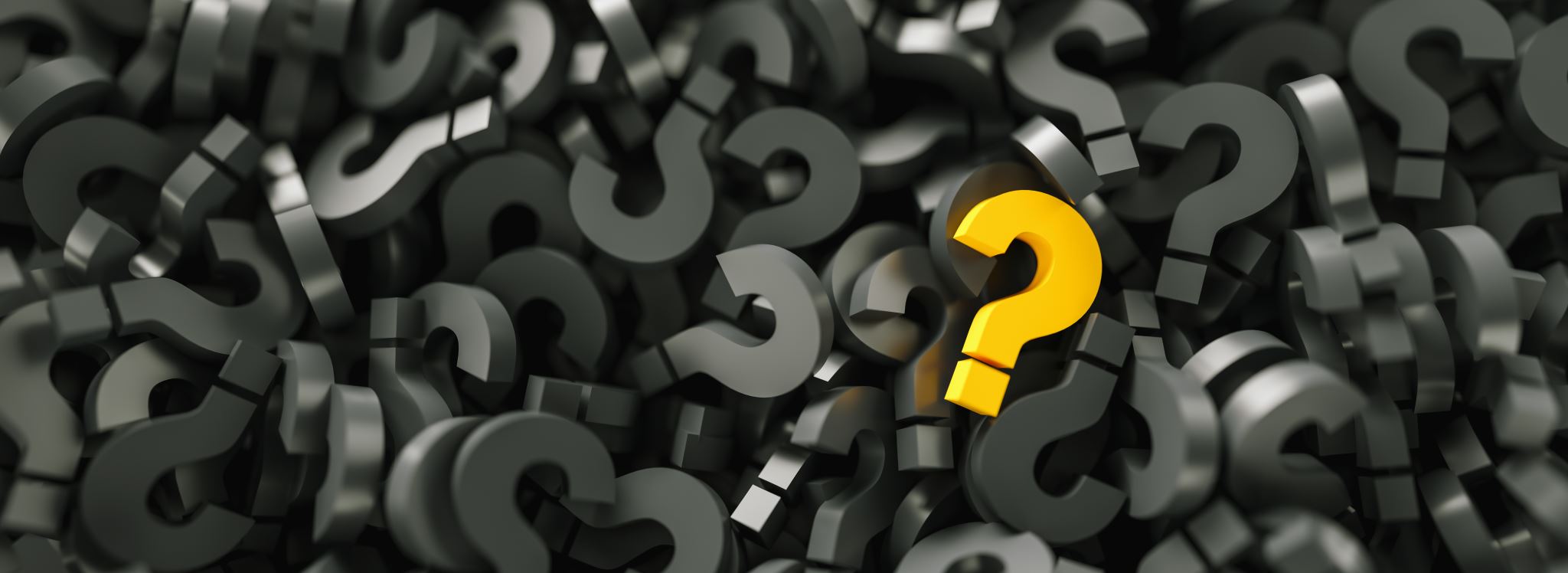 Pregunta 4
¿Cuál es la hipótesis diagnóstica?
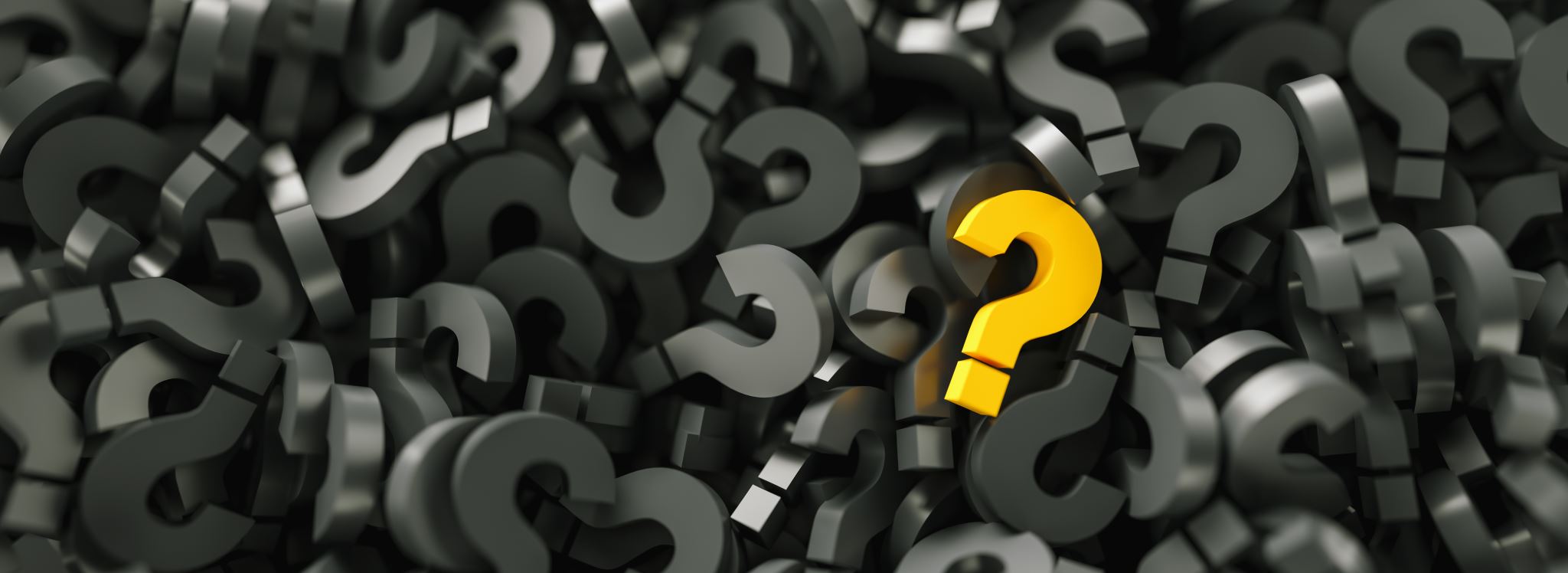 Pregunta 5
¿Qué exámenes solicitaría para iniciar el estudio?
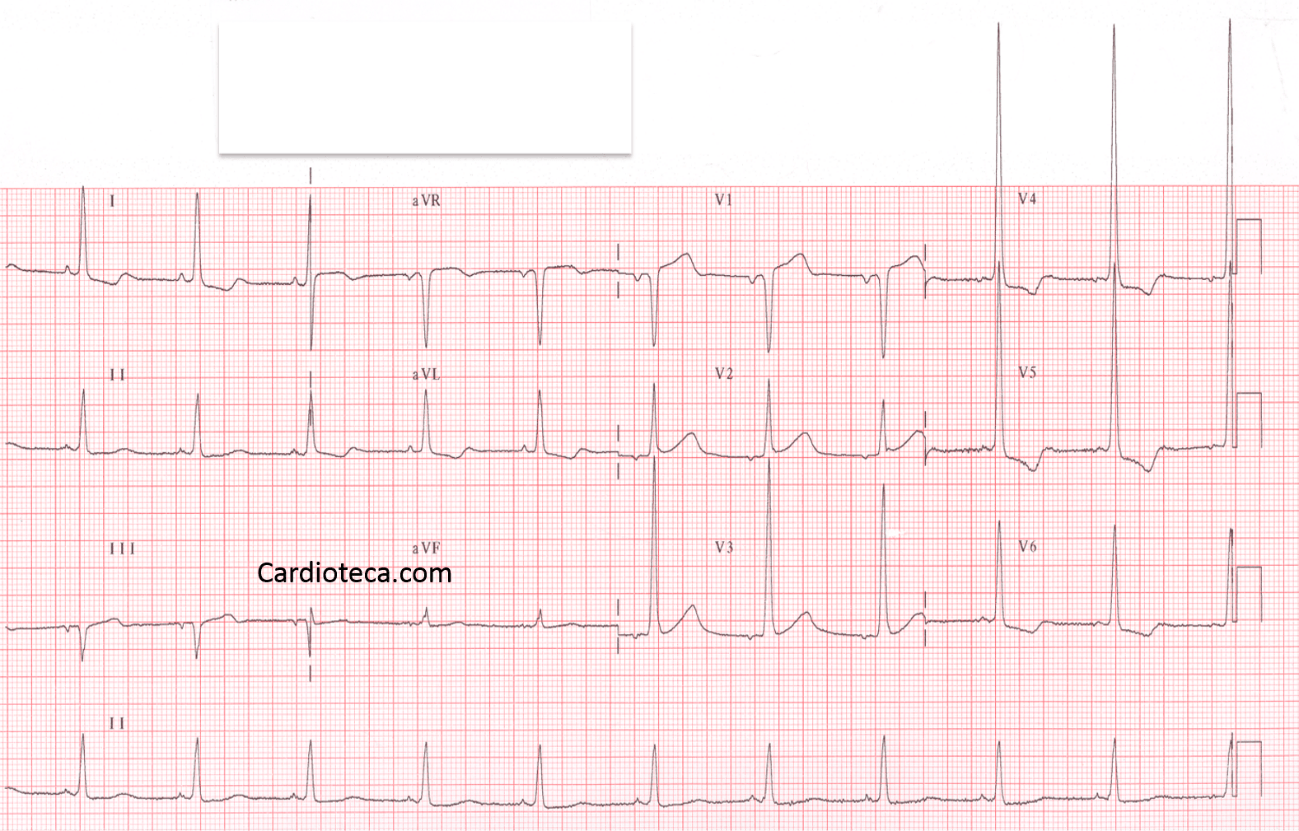 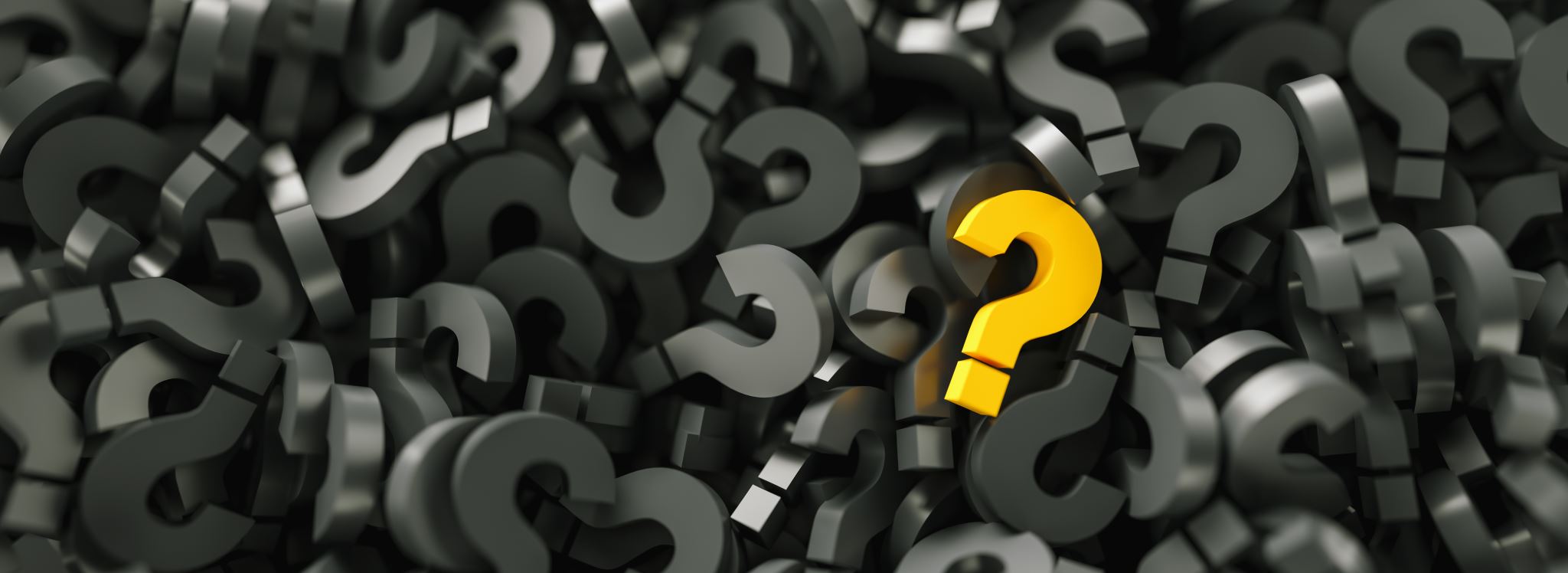 Pregunta 6
¿Cuál es la interpretación del electrocardiograma?
Ecocardiograma
AI dilatada leve / Válvula mitral normal con SAM (+) / VI tamaño normal e hipertrofia severa del septum IV que genera obstrucción dinámica del TSVI (grad basal 20 mmHg y en Valsalva 40 mmHg), sin trastornos de motilidad y FEVI 70% / DD tipo 1 / Cavidades derechas normales / PSAP 32 mmHg / pericardio sin derrame
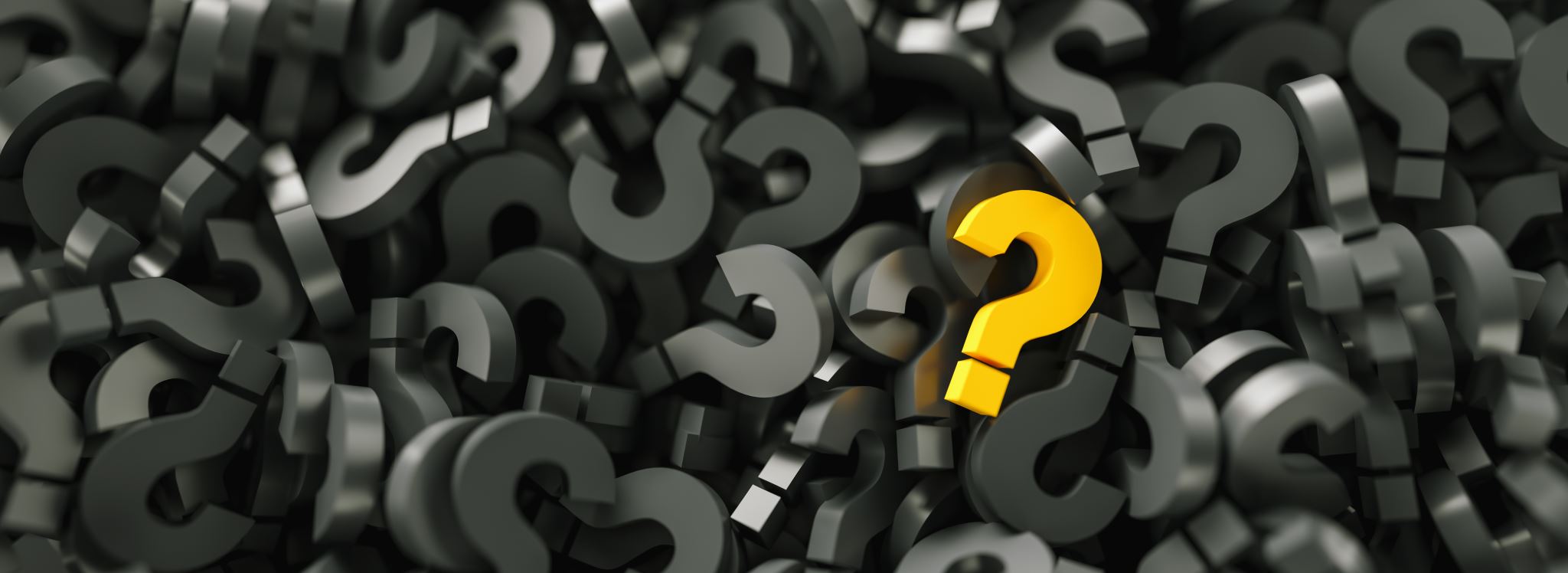 Pregunta 7
¿Cuál es la conducta terapéutica a seguir?
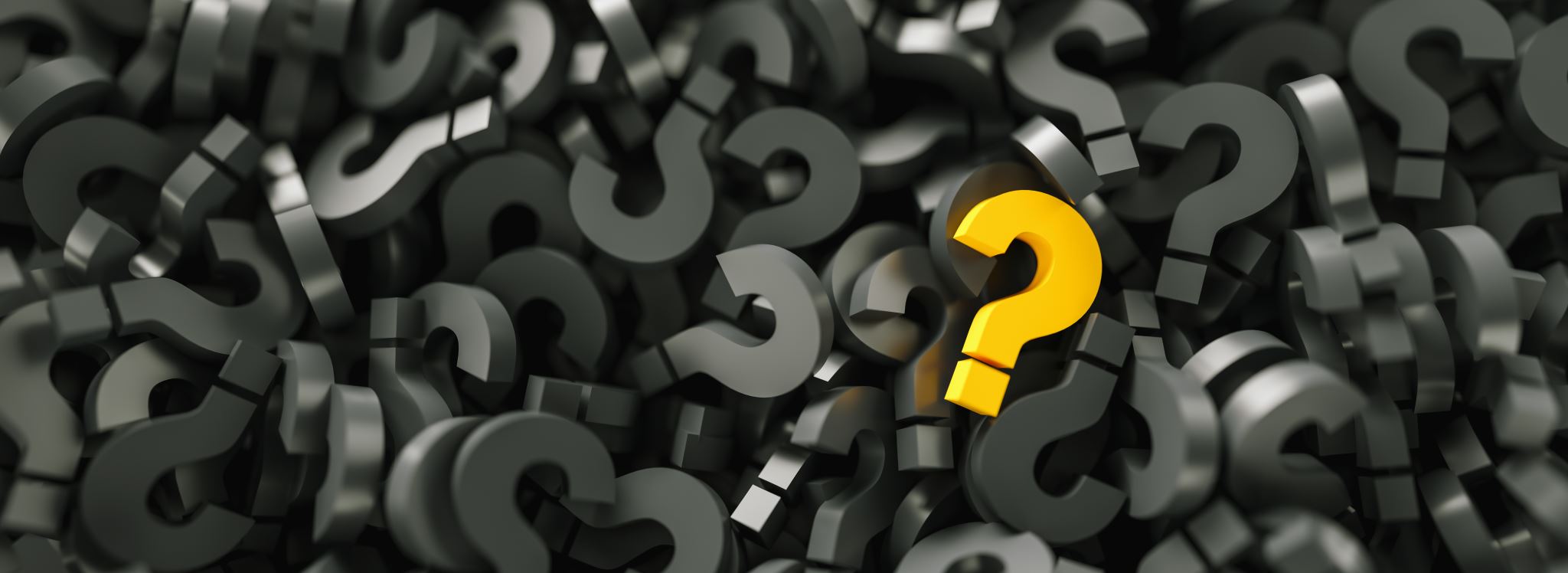 Pregunta 8
¿Solicitaría algún otro examen al paciente?
Seminario Miocardiopatías
Dra. Pilar Muñoz B.
Cardióloga HDSProf. Asistente Universidad de Chile